Material de apoyo Guía 3
Lenguaje y Comunicación 6tos
Recuerda que en tu cuaderno siempre debes anotar la fecha, objetivo y habilidad.
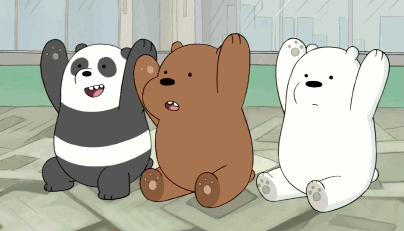 Tú decides si escribes la actitud porque lo importante de ella es que la cumplas y la demuestres en tu conducta.
RIKKI TIKKI TAVI
Estamos trabajando con el texto Narrativo Rikki Tikki Tavi.
Te invito a que recordemos un poco la historia mirando este video (copia el link en youtube)
https://www.youtube.com/watch?v=g2fpPnU2T_4
EXPLICACIÓN ACTIVIDAD 3 DE LA GUÍA
En la guía dice que debo responder la 8, 13, 14, 15 y 16. También dice que están anotadas en diferentes páginas de la lectura.
A los costados se encuentran las preguntas
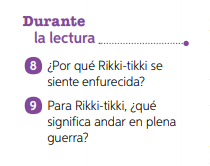 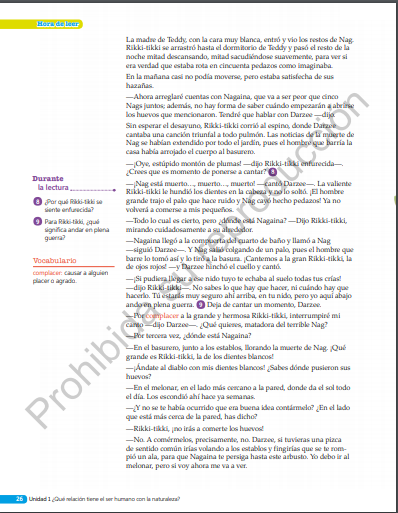 Finalmente dice que anote mi respuesta en la tabla que está en la guía y en el número que corresponda.